OPERACIÓN 
IRS
TEMARIO


CIERRE DIARIO DE LOCALES
IMPRESIÓN DE INFORMES
CAMBIO DE DOCUMENTOS: BOLETA POR FACTURA
CIERRE DIARIO DE LOCALES
El cierre diario de Cuadratura se realiza en cuatro pasos.
Cuadratura de Caja.
Realizar Depósitos de recaudación.
Imprimir detalles de Cuadratura.
Cierre de Dia Contable.
CUADRATURA DE CAJA.
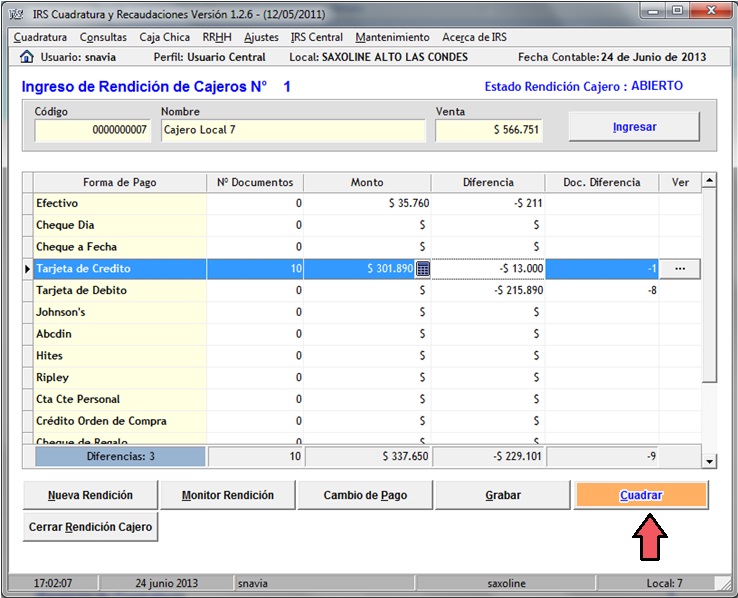 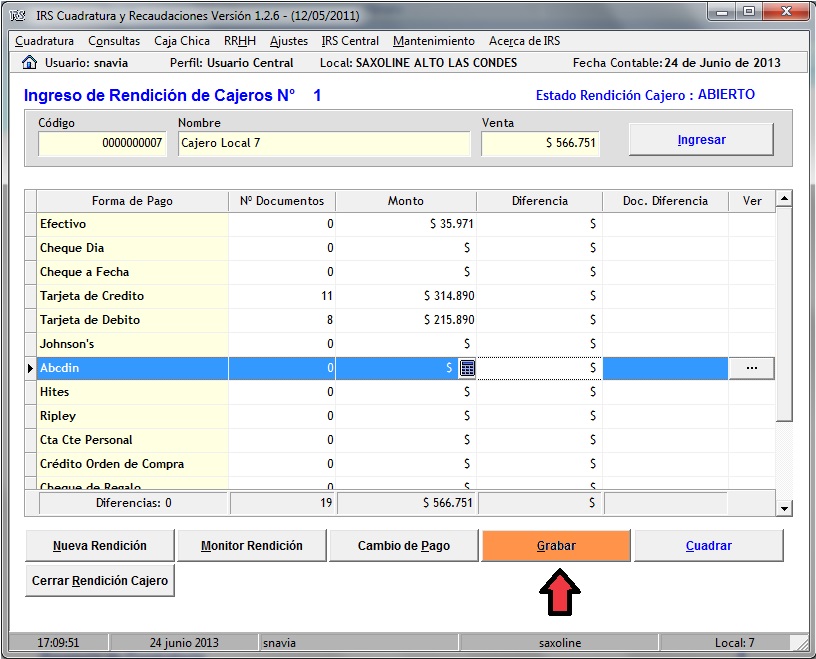 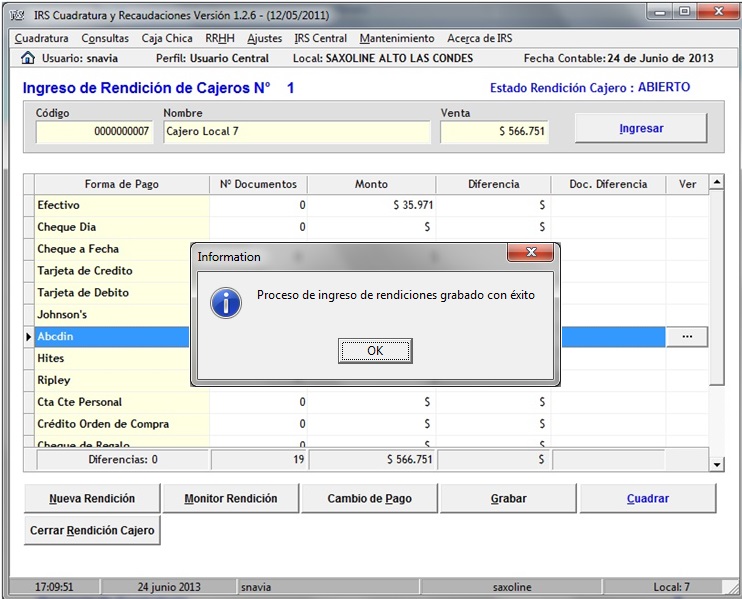 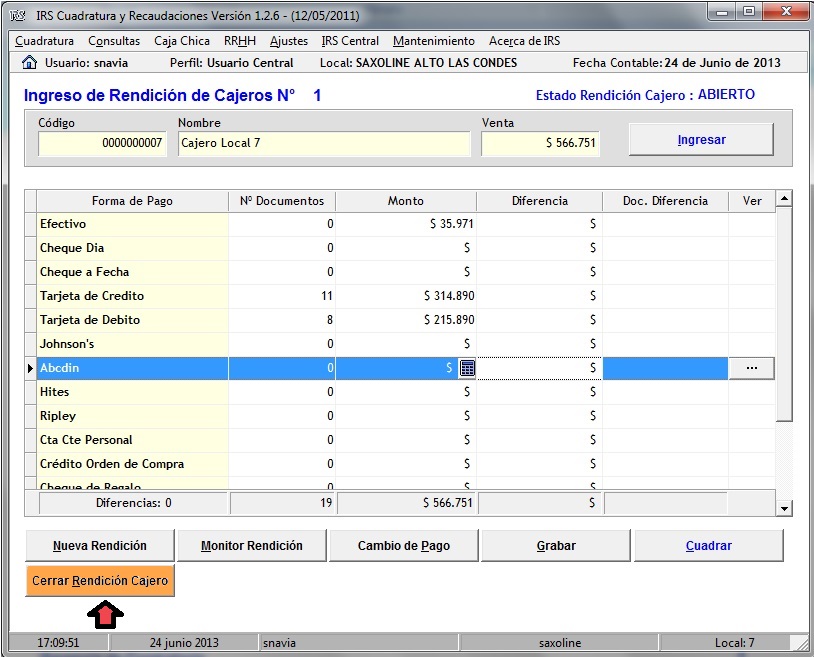 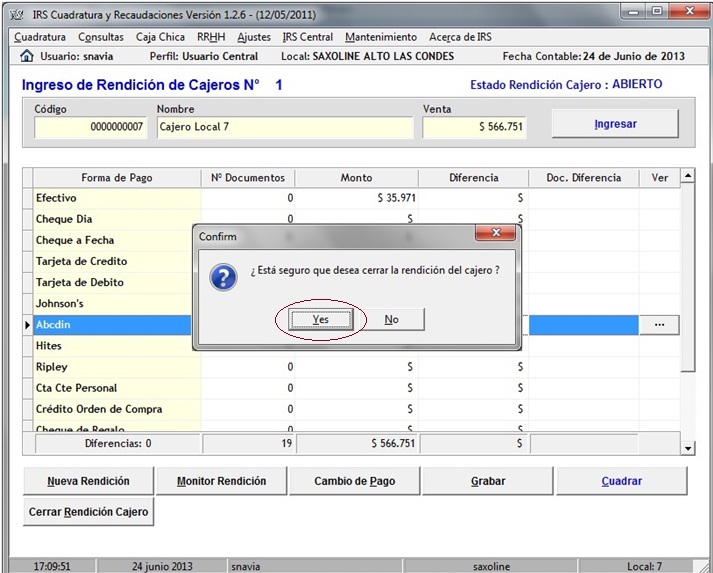 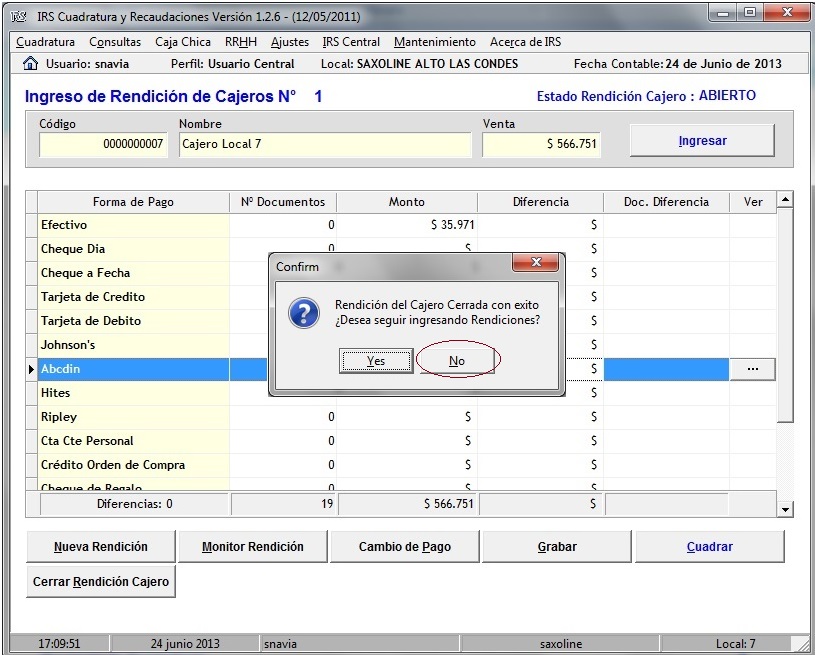 REALIZAR DEPOSITOS DE RECAUDACIÓN.
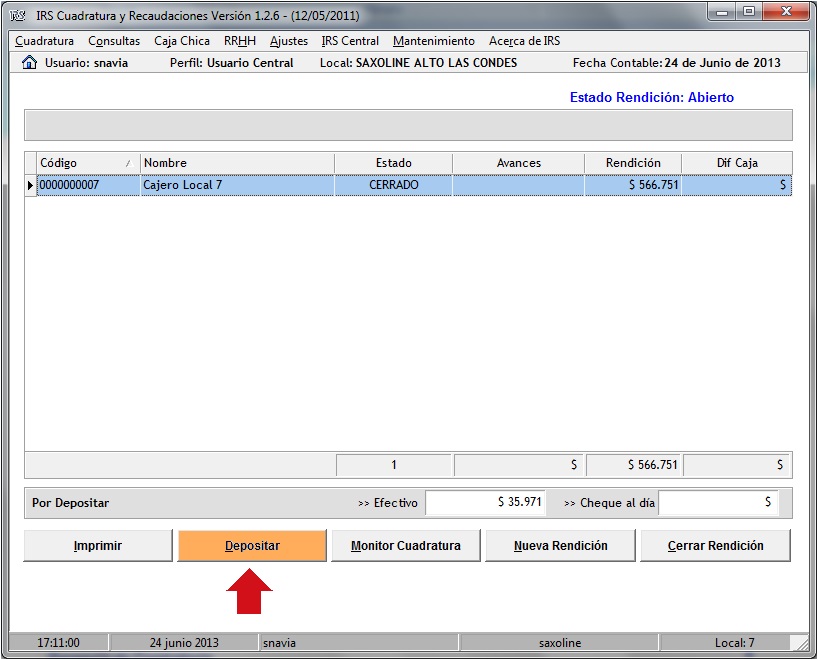 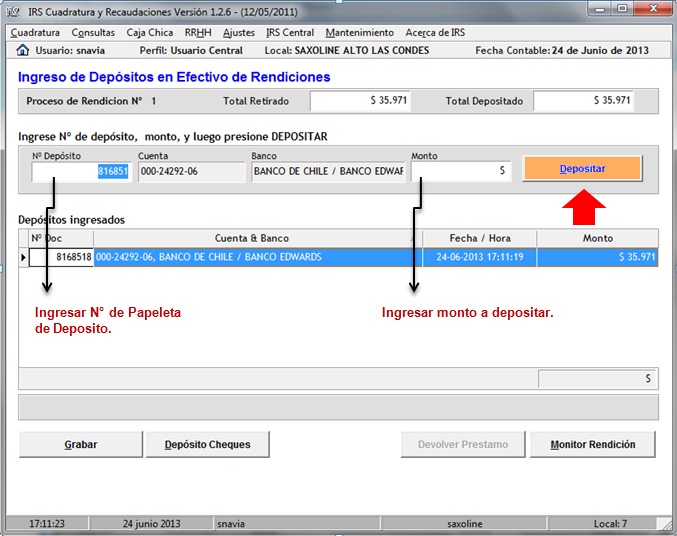 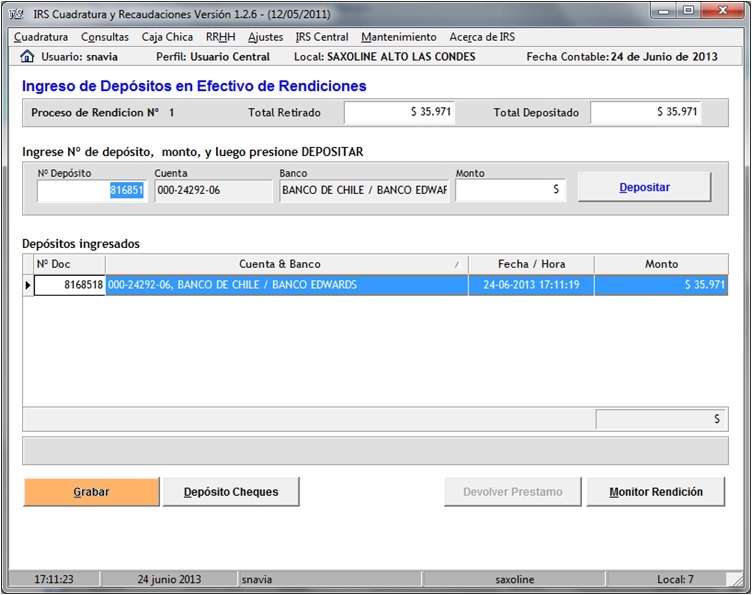 v
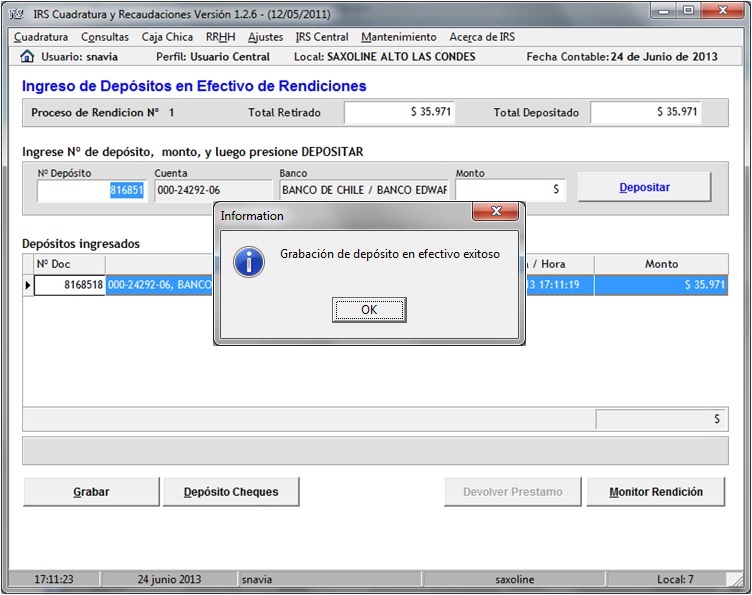 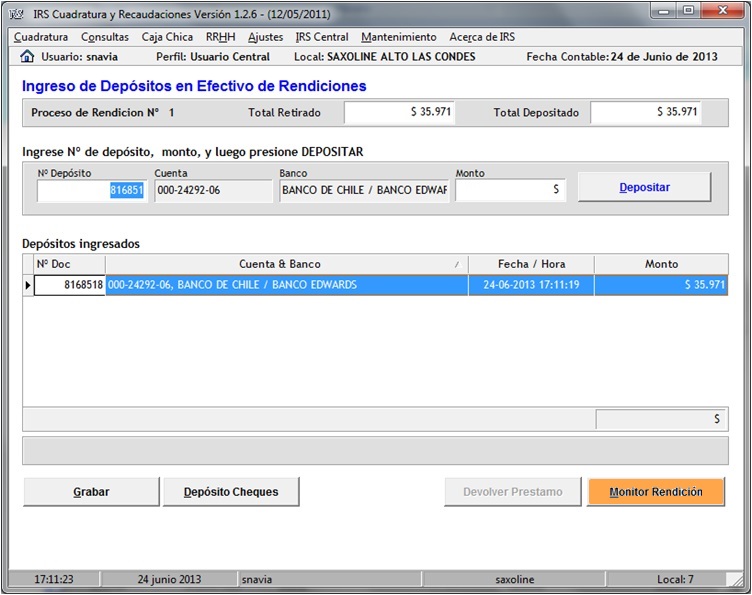 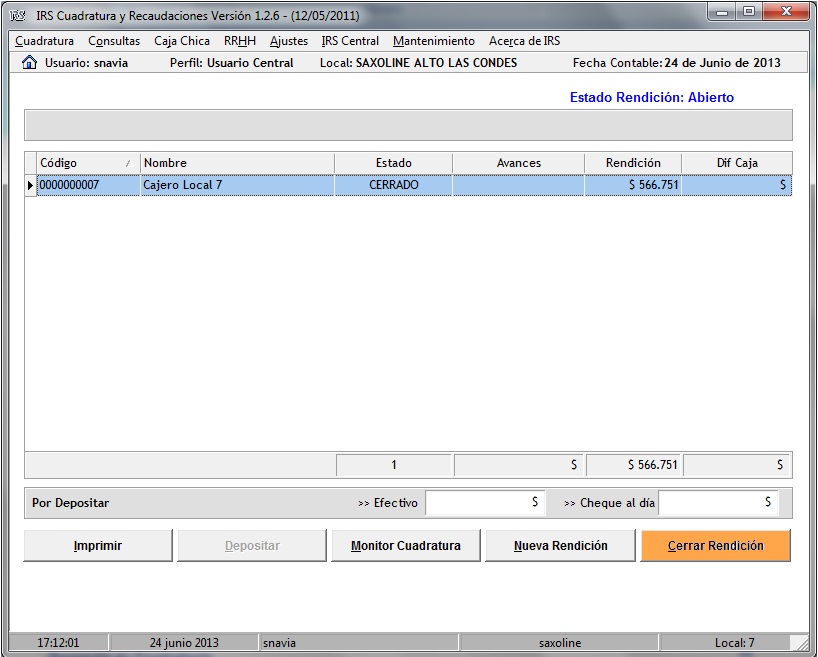 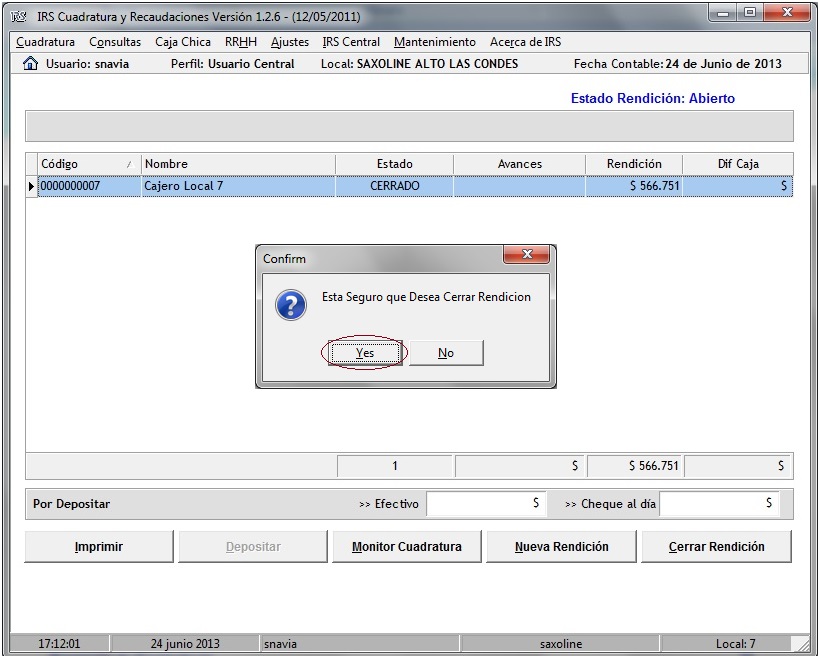 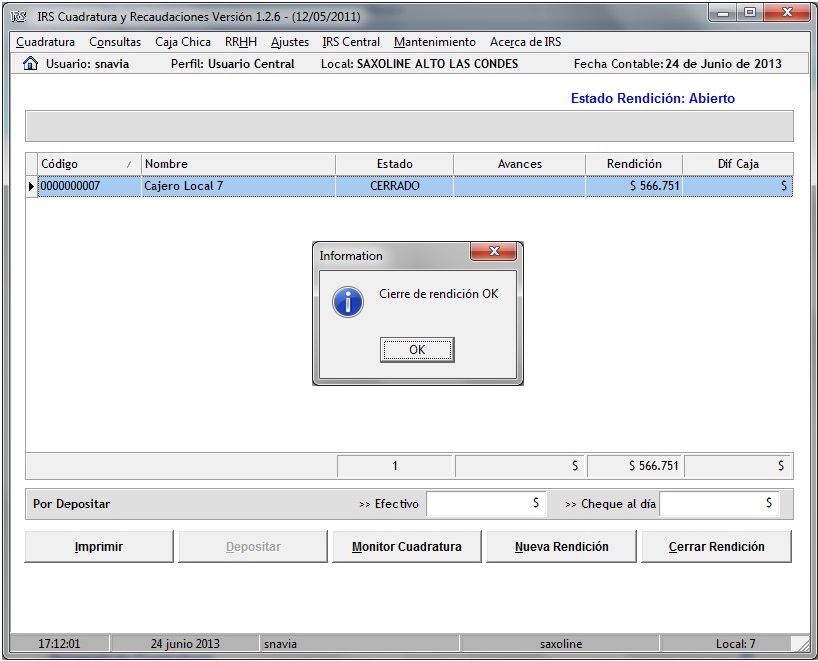 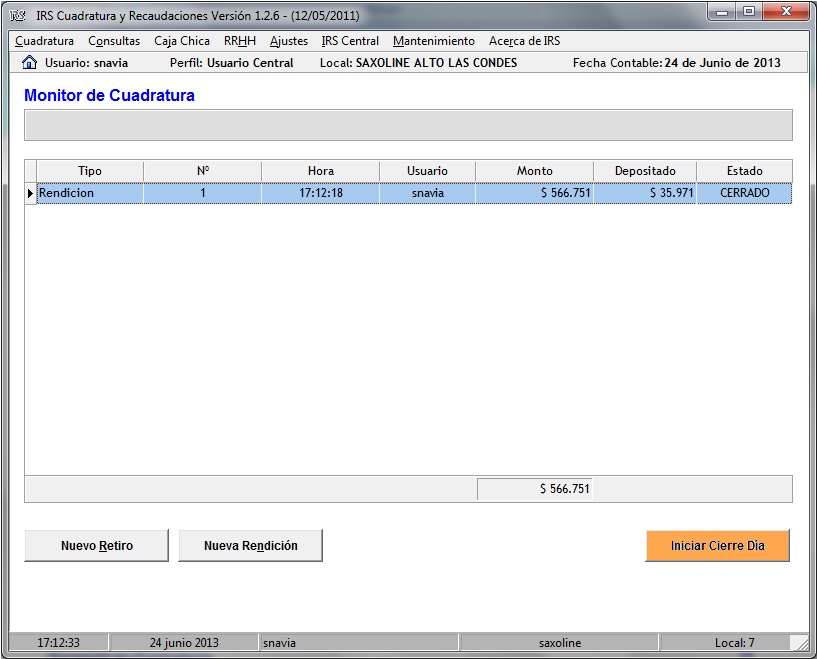 v
IMPRIMIR DETALLE DE CUADRATURAS.
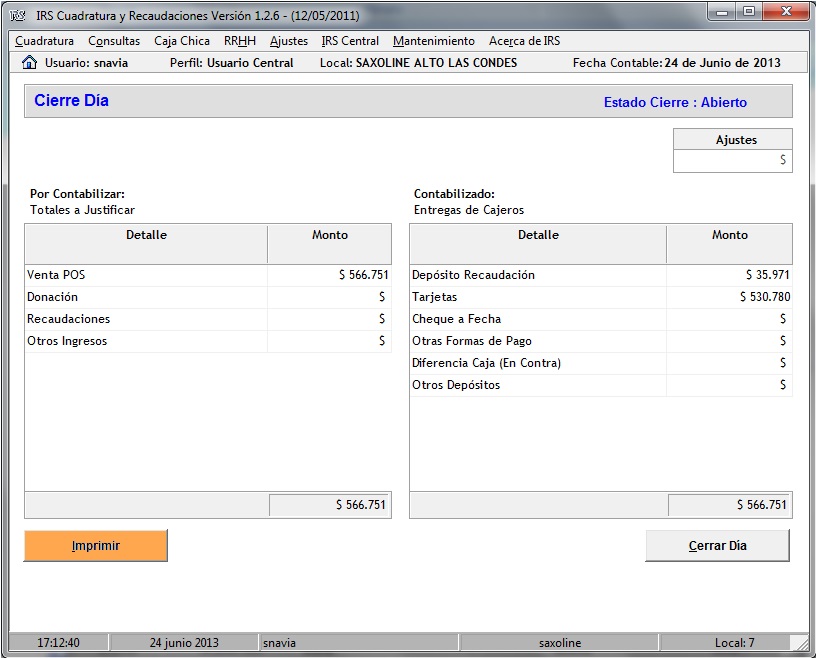 v
CIERRE DE DIA CONTABLE
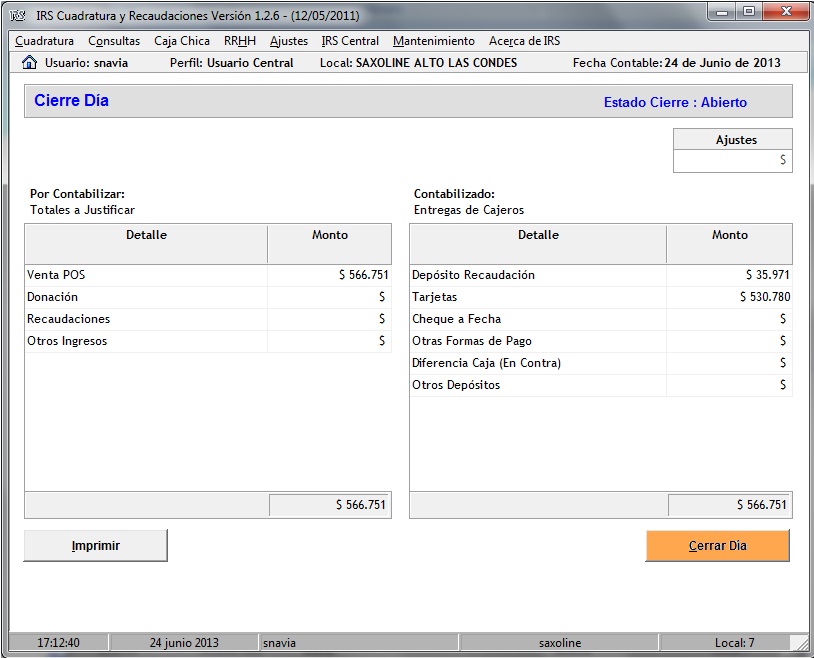 v
ESQUEMA DE CIERRE DIA.
CIERRE DE DIA
Ingresar a Cuadratura.
Abierto.
Monitor de Rendición.
Validar la Documentación Física y Verificar Descuadres.
Procesos de Ingreso de  Rendiciones Grabado con Éxito.
Ingresar.
Cuadrar.
Grabar.
¿Esta Seguro que desea cerrar Rendición Cajero?
SI
Cerrar Rendición.
Proceso de Rendición Cerrado con Éxito.
¿Desea Seguir Ingresando Rendiciones?
NO
26
CIERRE DE DIA
Depositar.
Cheque.
Efectivo.
Ingresar Datos del Deposito.
Ingresar Datos del Deposito.
GRABAR.
¿Esta Seguro que desea cerrar Rendición?
SI
Monitor de Rendición.
Cerrar Rendición.
Cierre de Rendición OK.
Imprimir.
INICIAR CIERRE DIA.
¿Esta Seguro de cerrar día Contable?
Felicitaciones se ha Cerrado el día Exitosamente.
SI
Cerrar Día.
DOCUMENTOS FISCALES.
IMPRESIÓN DE INFORMES
Informe Z.
Informe X.
Adjuntar a copia de Cuadratura en el Local y Archivar.
Adjuntar a Cuadratura Definitiva con toda la Documentación.
Previa revisión Enviar a Casa Matriz.
CAMBIO DE DOCUMENTO. “BOLETA POR FACTURA.”
El cambio de Boleta por Factura consiste en tres pasos.

Emisión de Nota de Crédito.
Emisión de Factura.
Cambio en la Forma de Pago (Nota de Crédito).
EMISIÓN NOTA DE CRÉDITO.
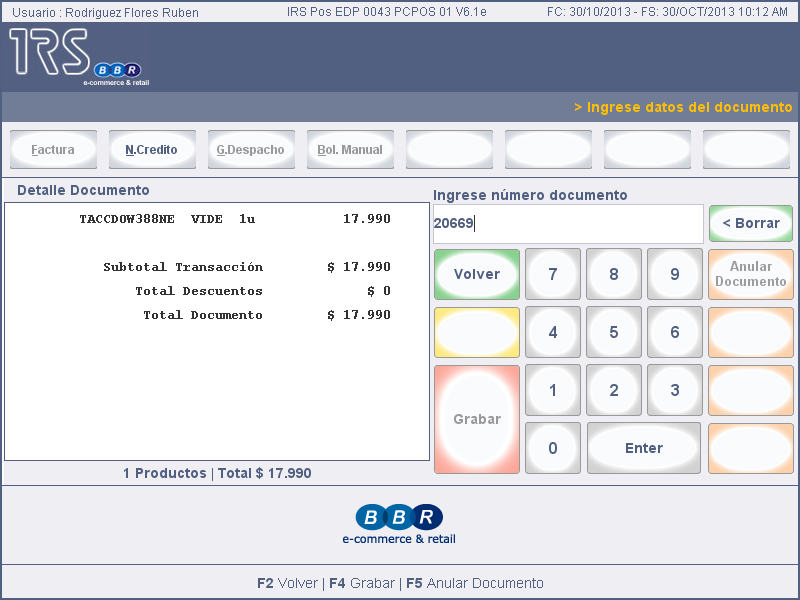 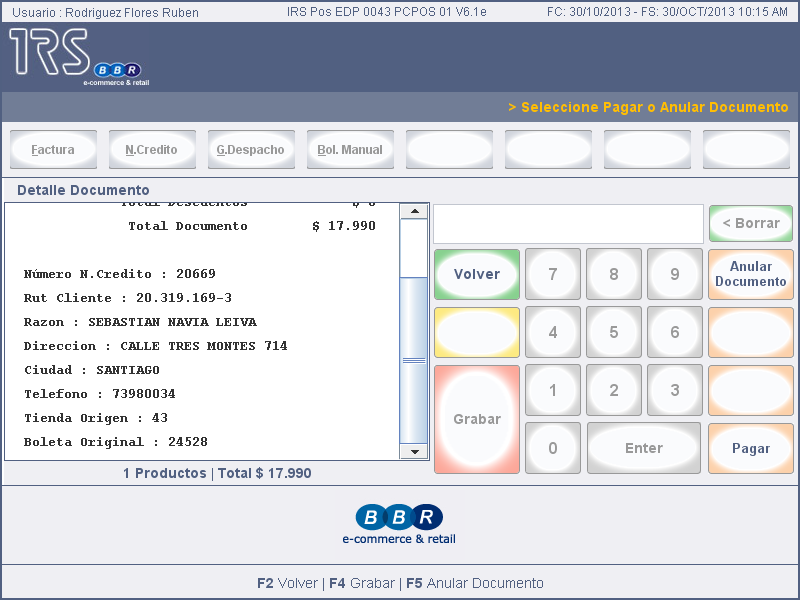 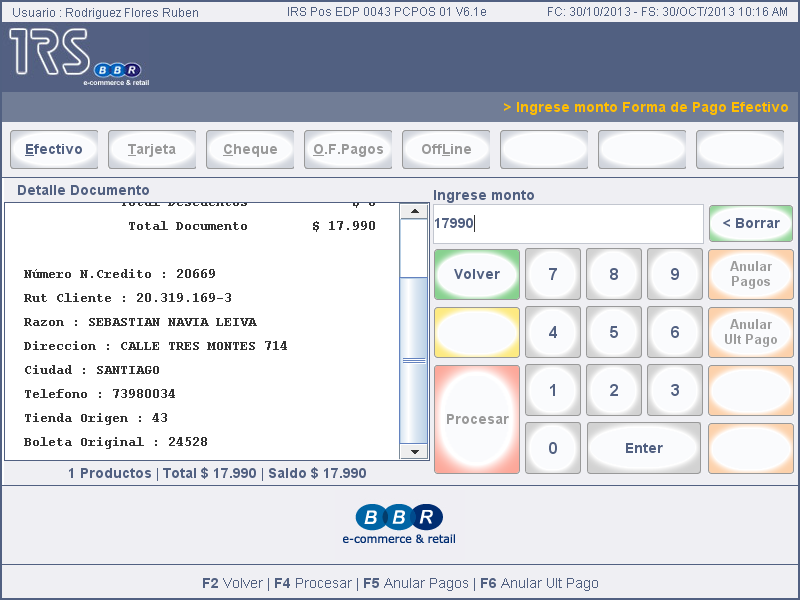 EMISIÓN DE FACTURA.
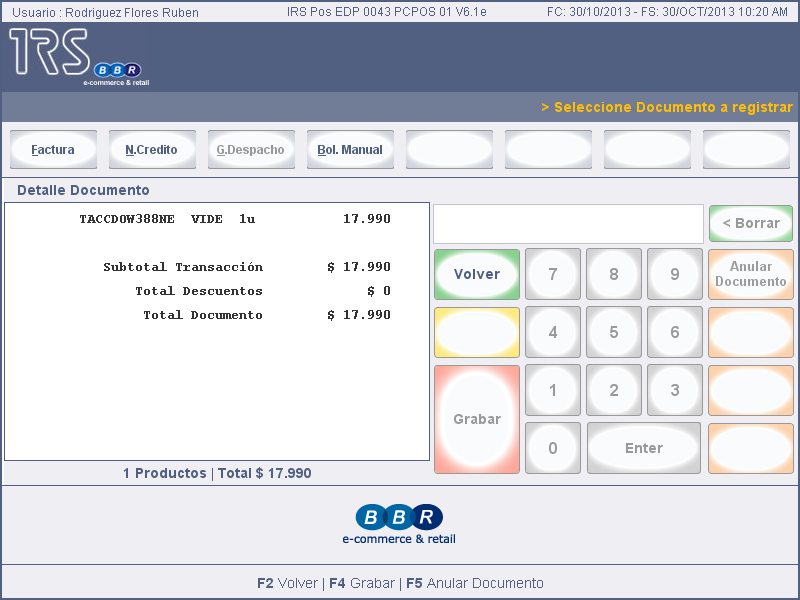 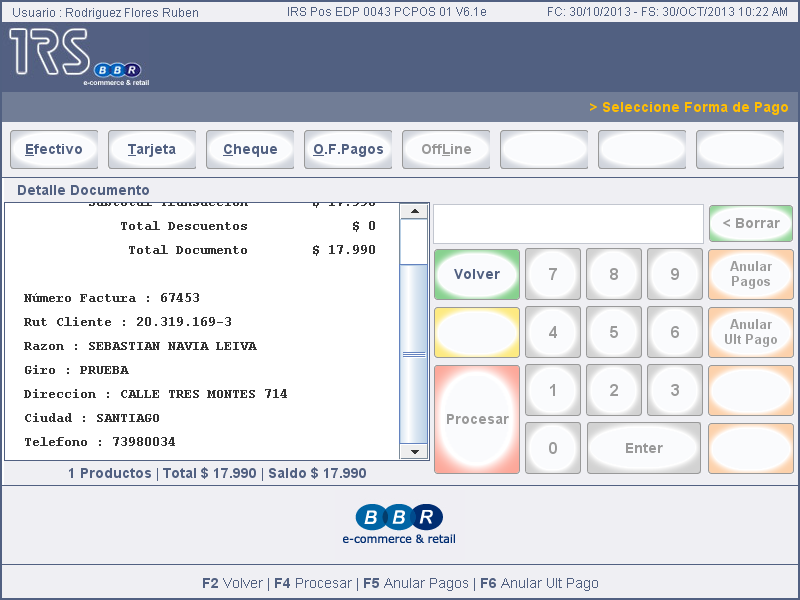 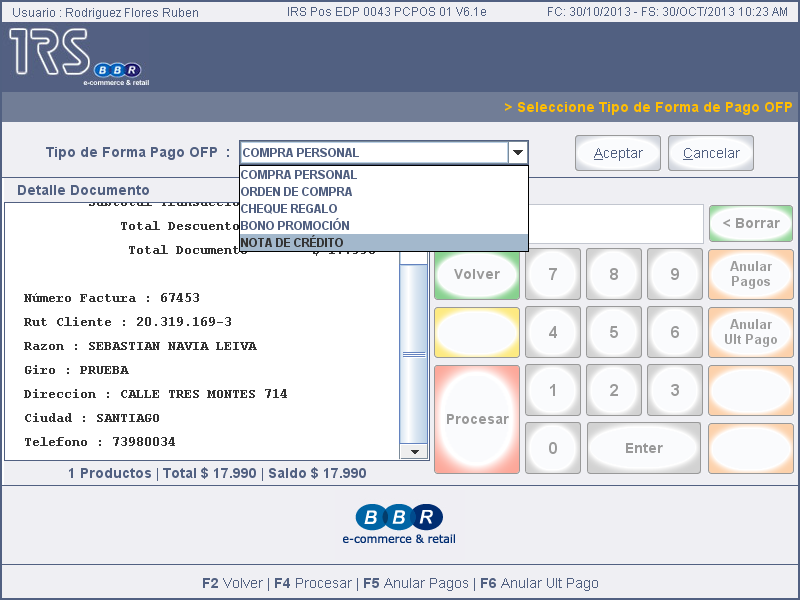 CAMBIO EN FORMA DE PAGO “NOTA DE CRÉDITO”.
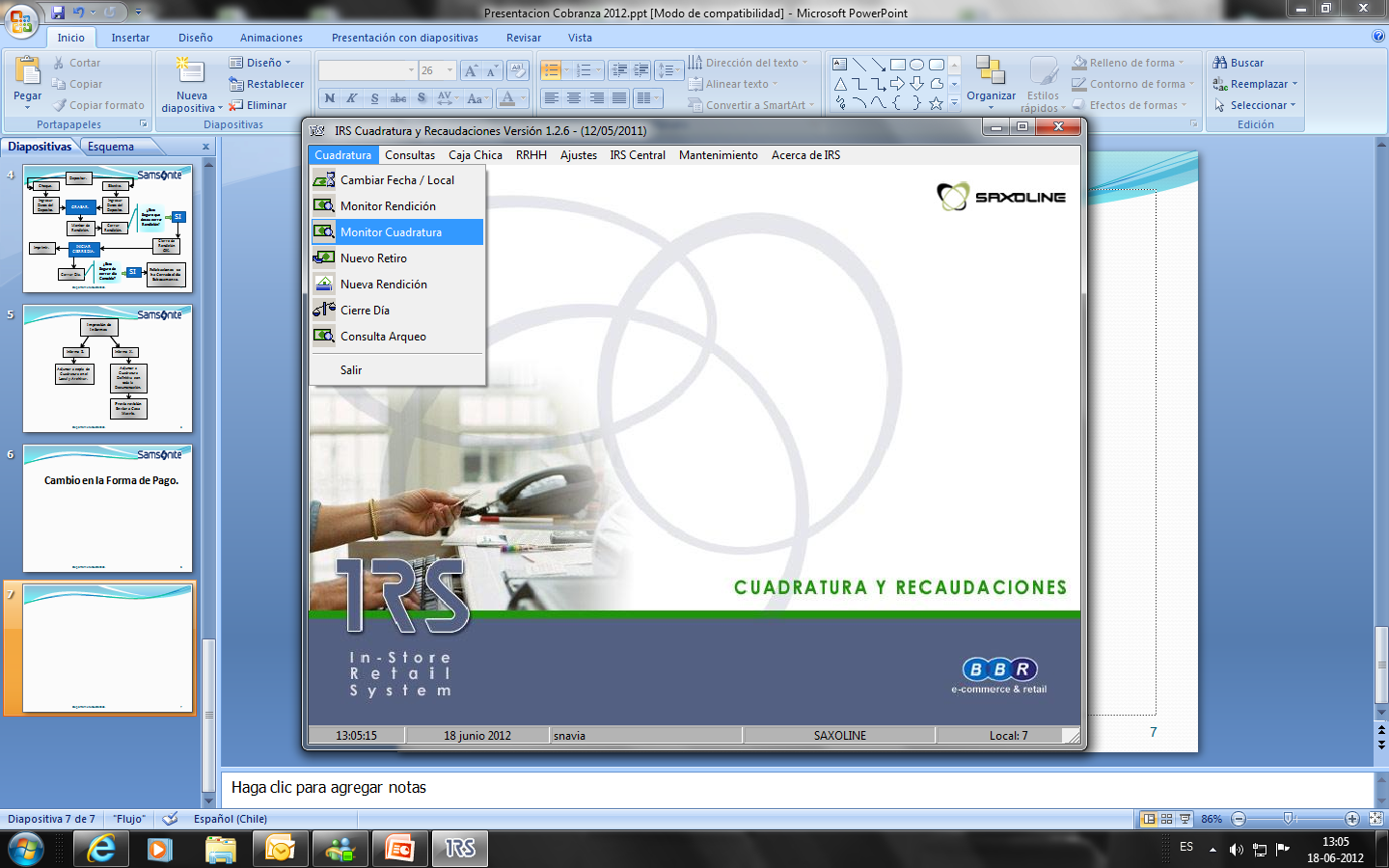 CAMBIO DE 
DOCUMENTOS 

“BOLETA POR 
FACTURA”
Ingresar en Monitor Cuadratura
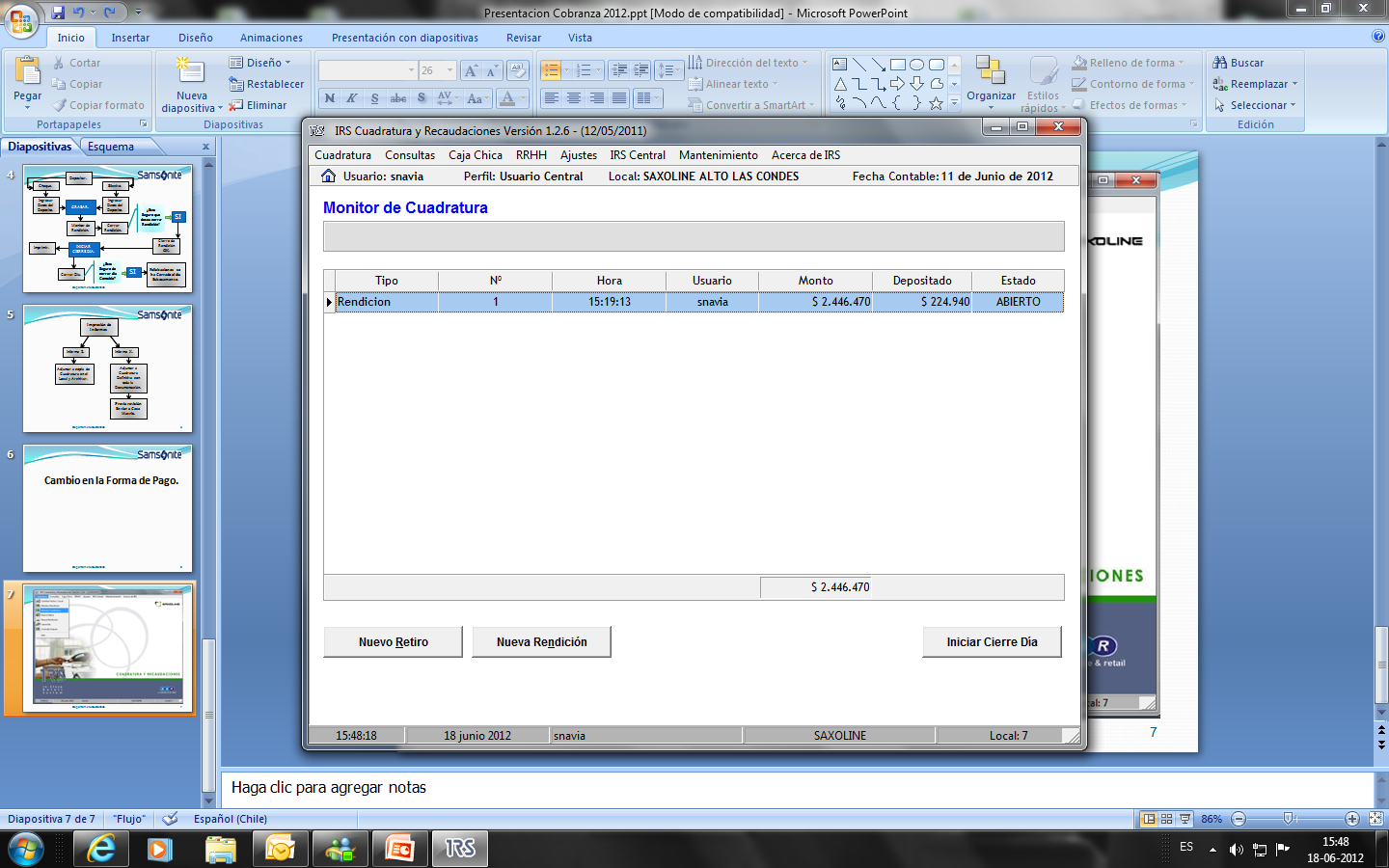 Doble Clic
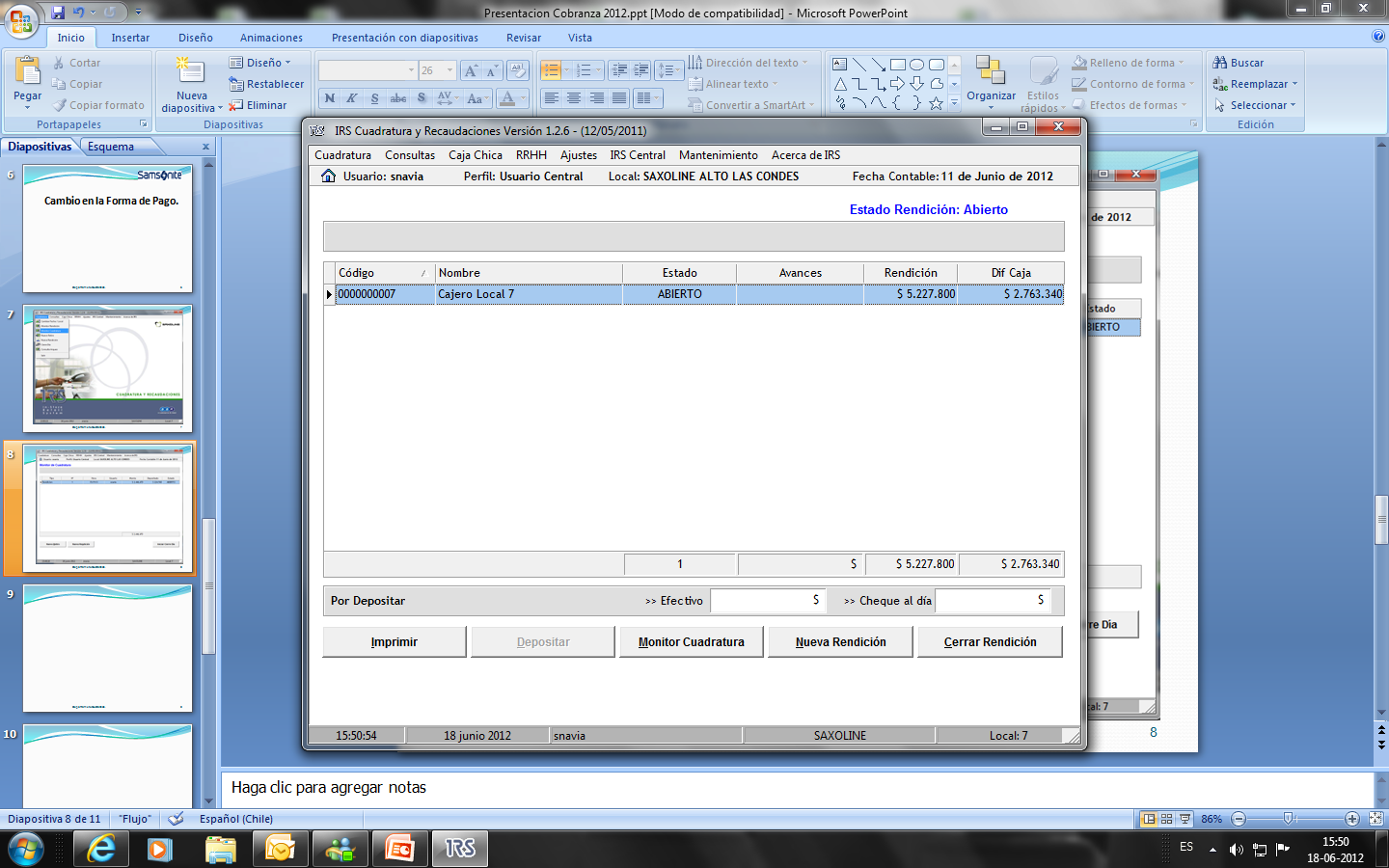 Doble Clic
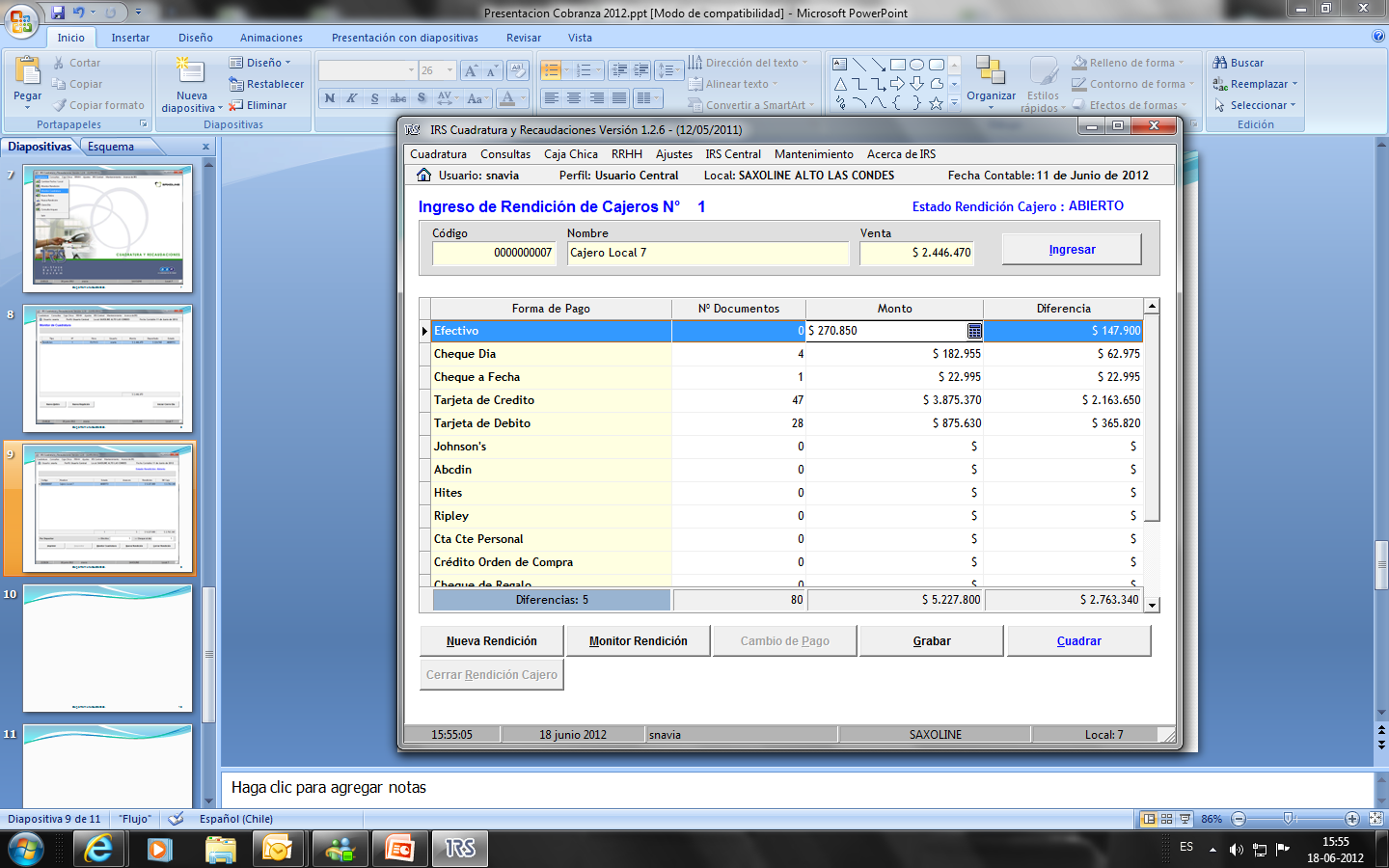 Presionar
Deshabilitado
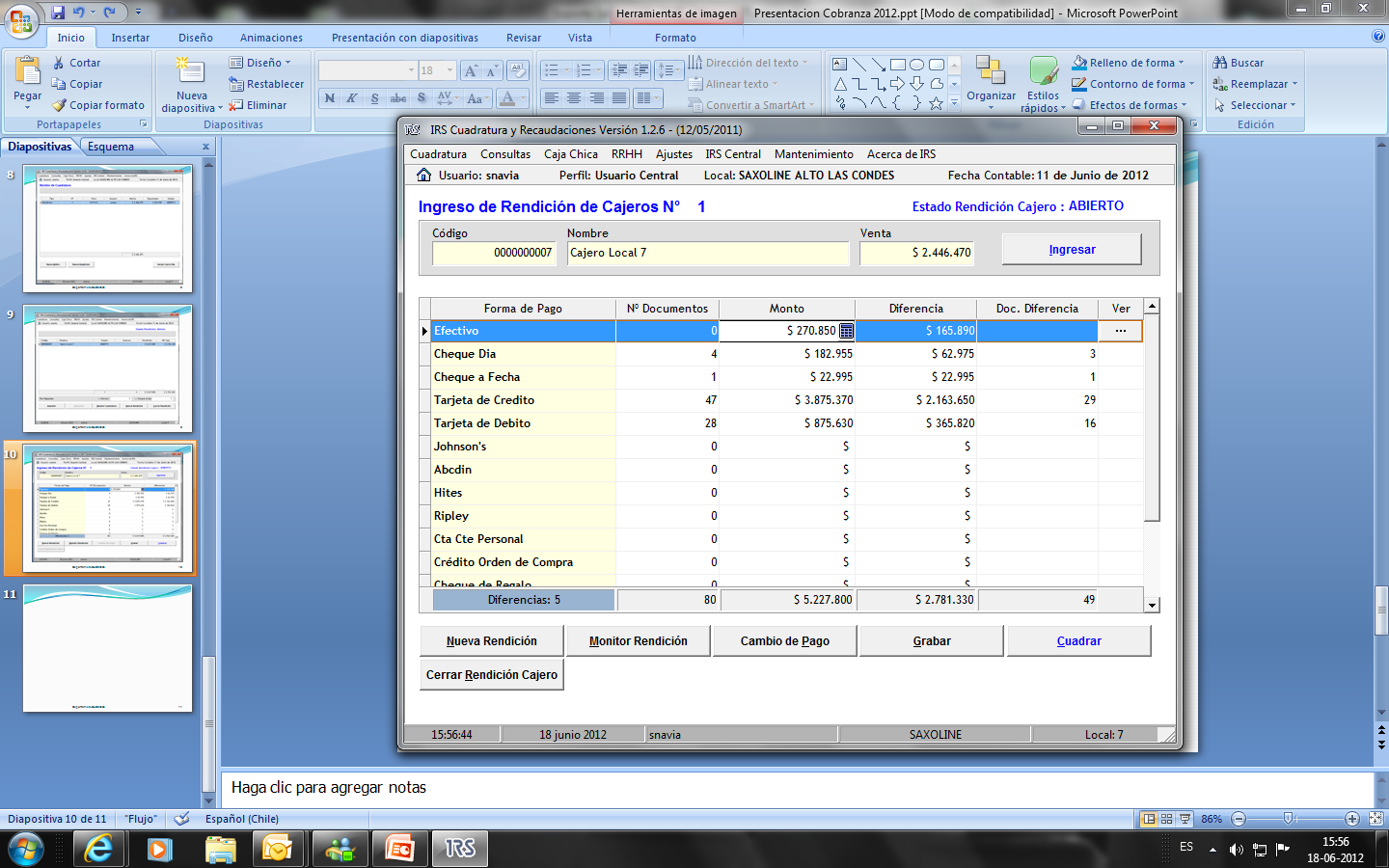 Habilitado
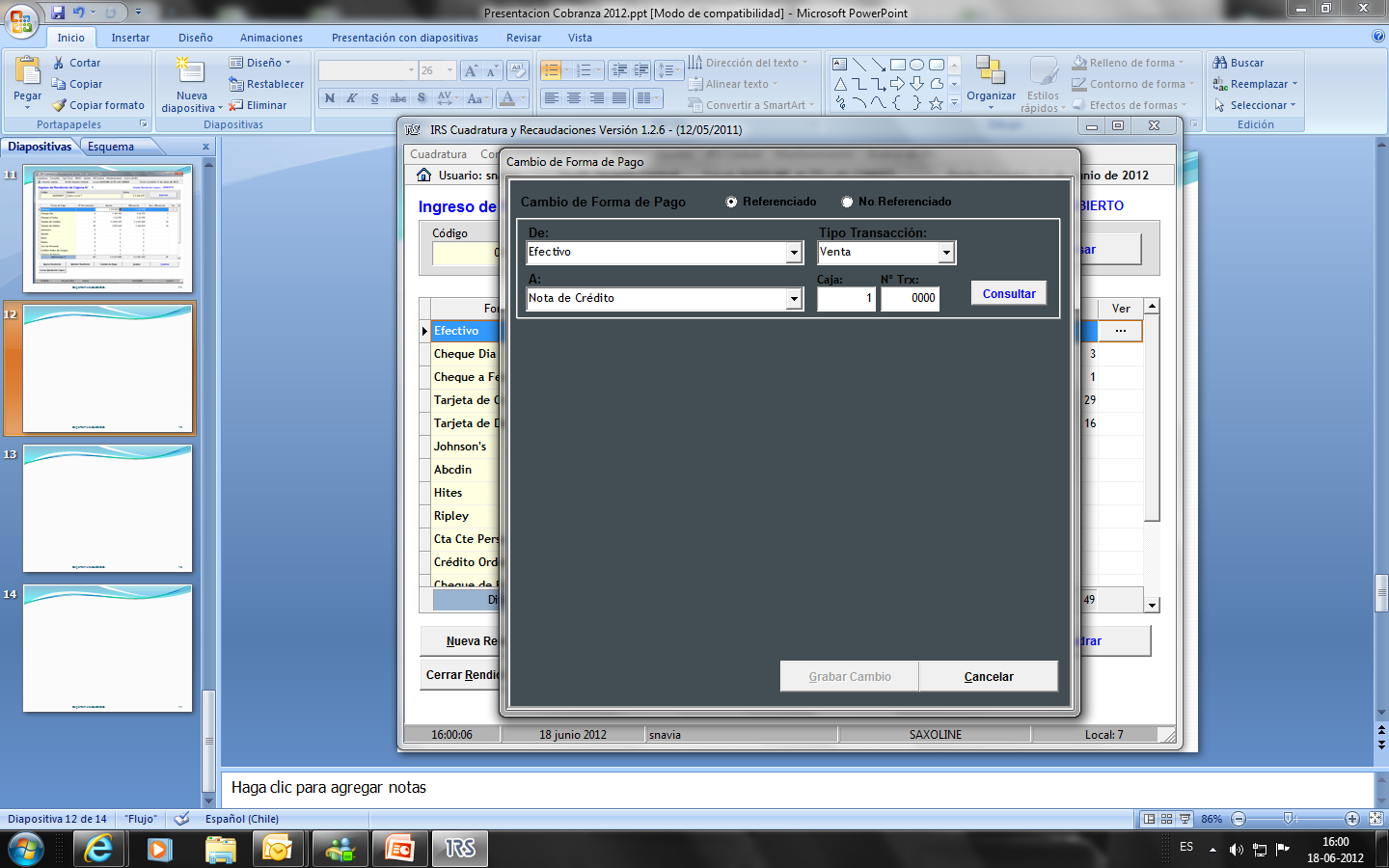 Presionar
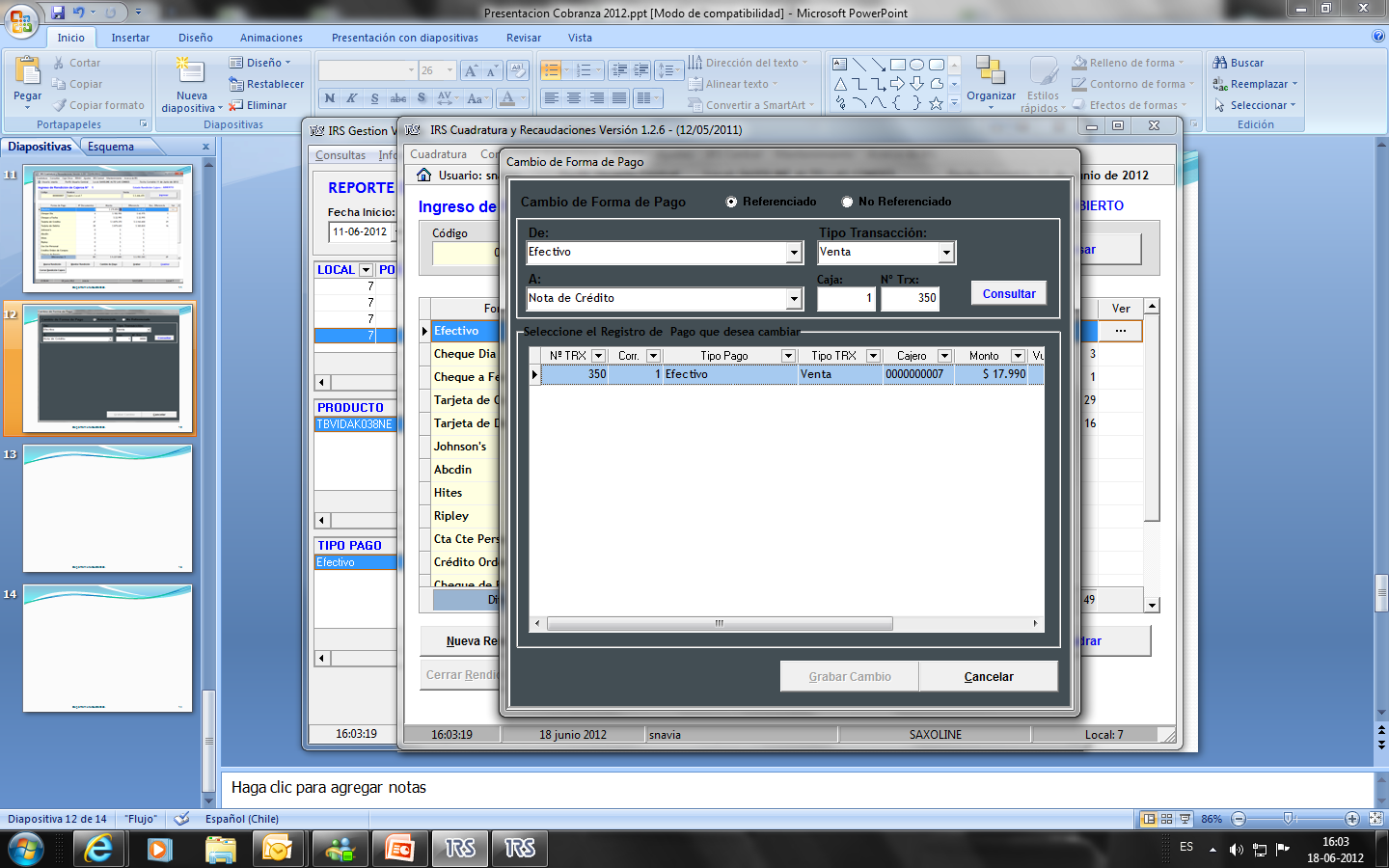 Doble Clic
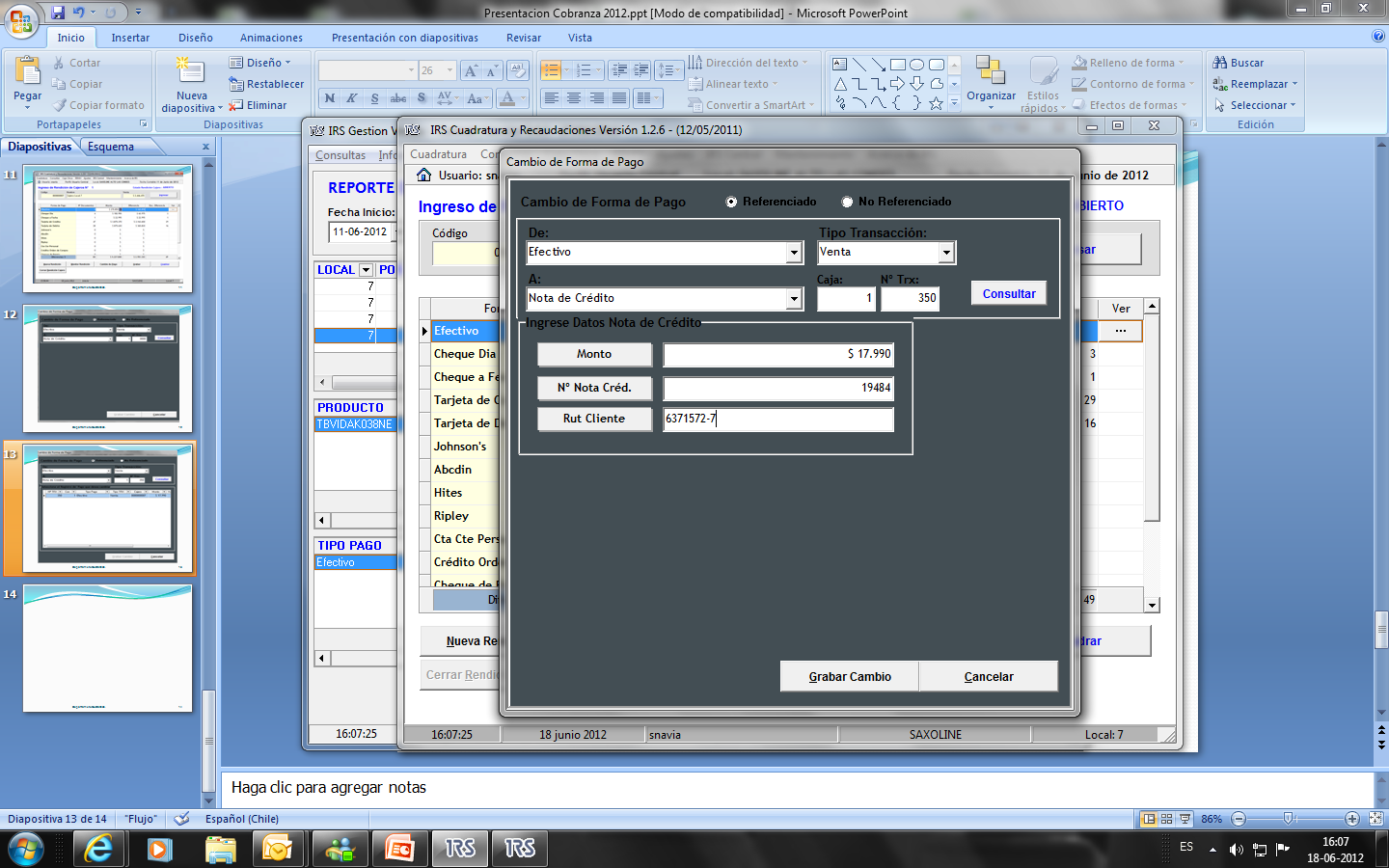 Dato Automático
Ingresar Dato
Ingresar Dato
Presionar
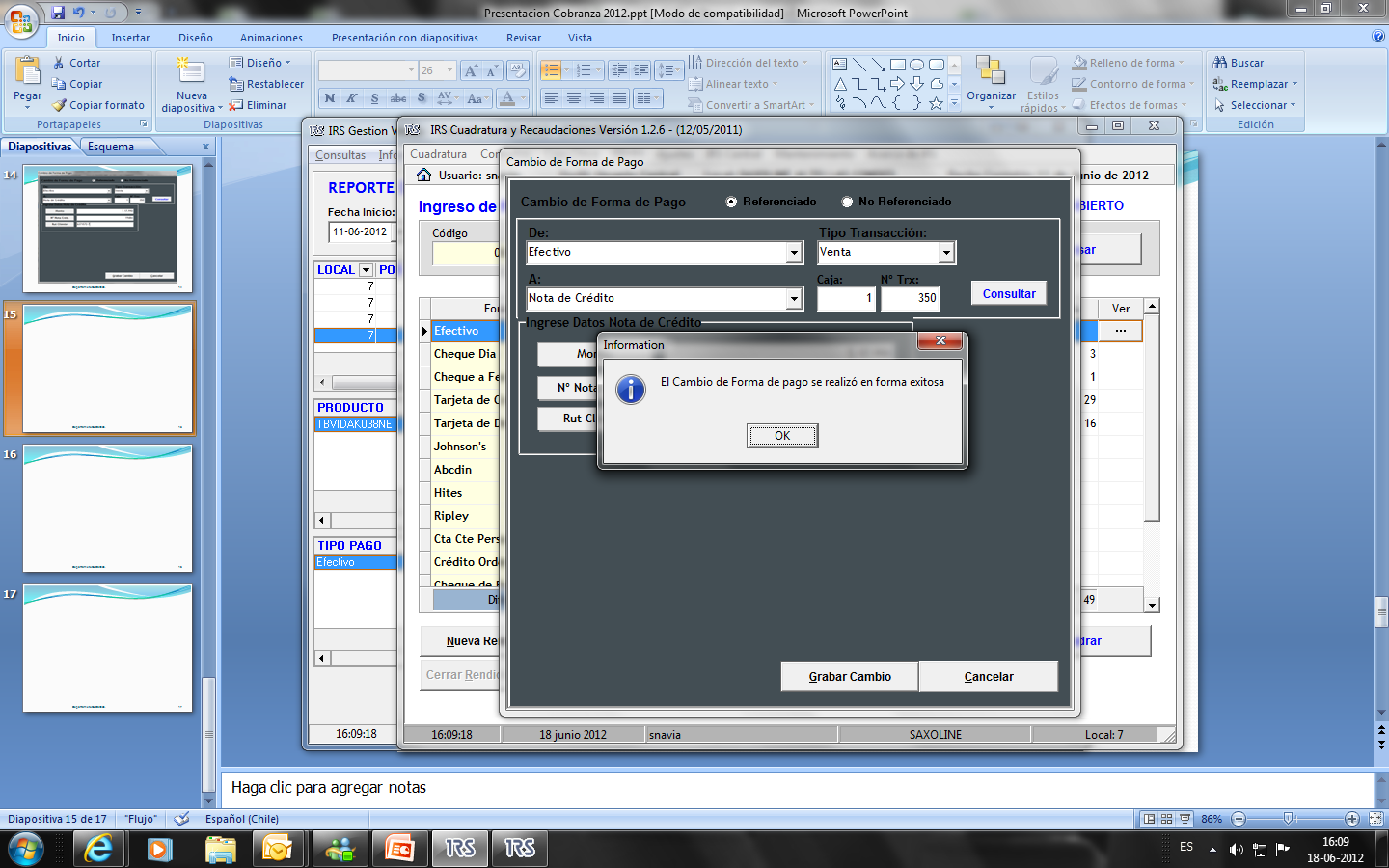 ERRORES COMUNES:
¡SE OLVIDO CERRAR!
FALTO INGRESAR UN DOCUMENTO…
PORQUE CERRO SI TIENE DUDAS ???

COMO MEJORAR:
SE ENVIARA PROCEDIMIENTO A LOCALES
SE ENVIARA INFORME DE RESULTADOS A CADA TIENDA PARA DEFINIR PLANES DE ACCION INDIVIDUALES Y COMUNES.
GRACIAS